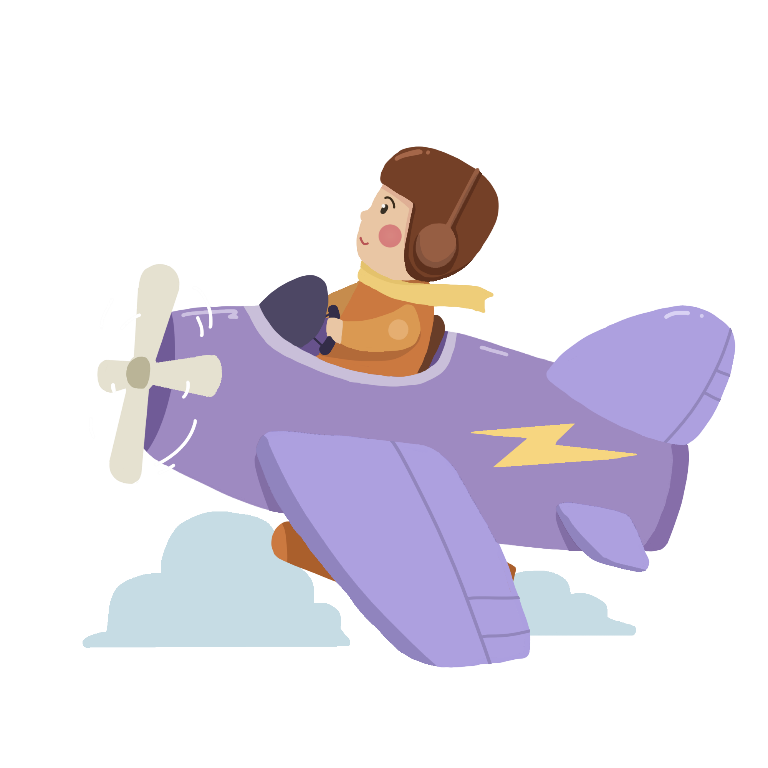 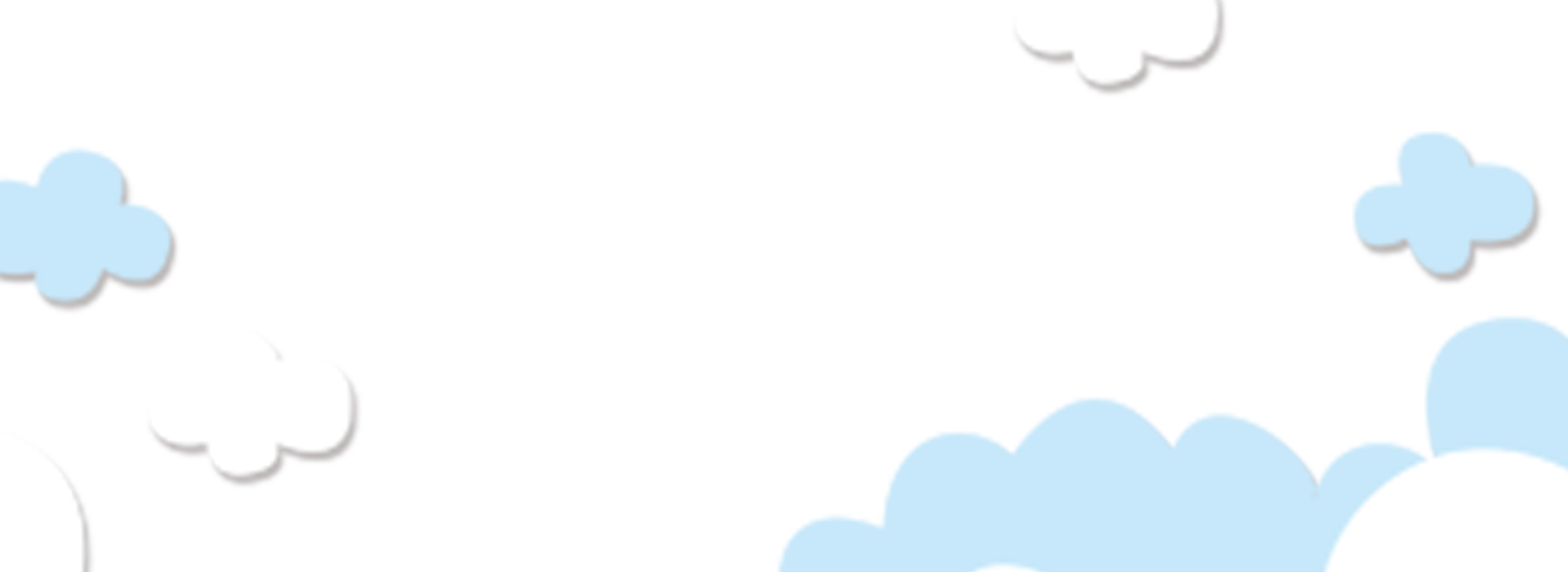 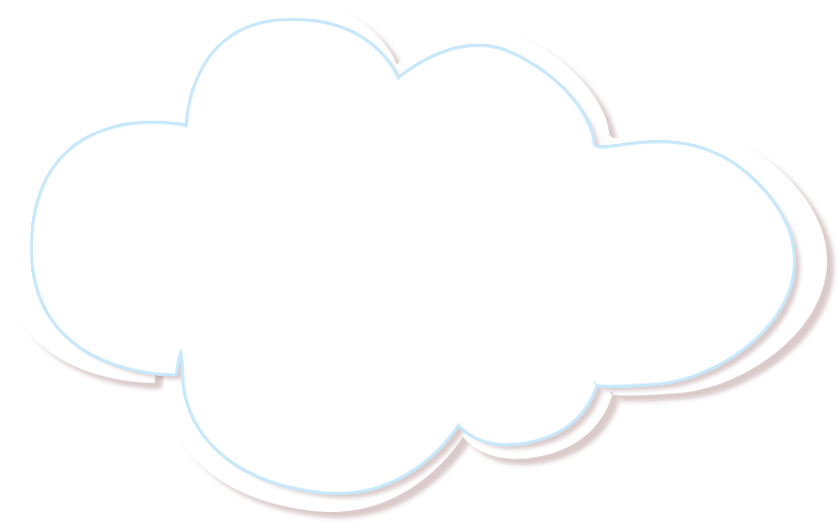 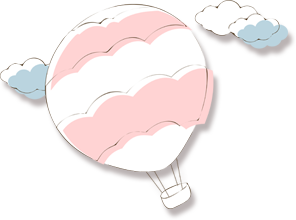 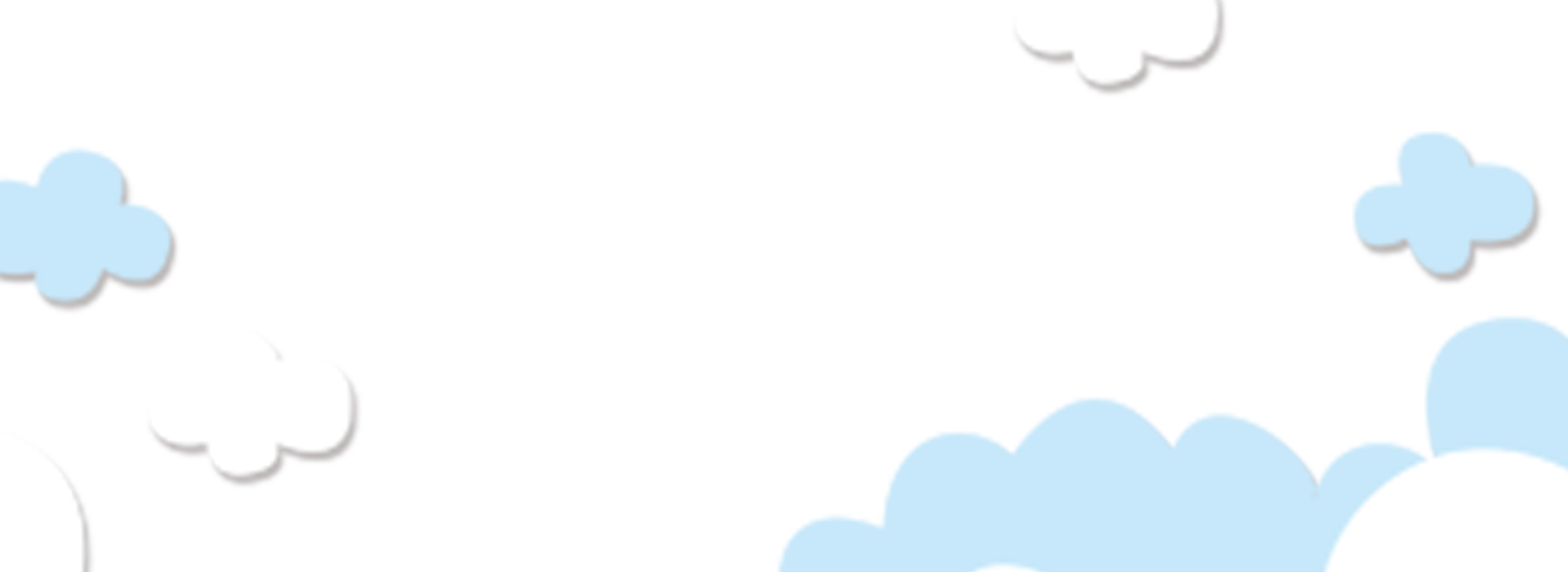 Thứ sáu  ngày 25 tháng 3 năm 2022
Toán 
Số 100 000. Luyện tập
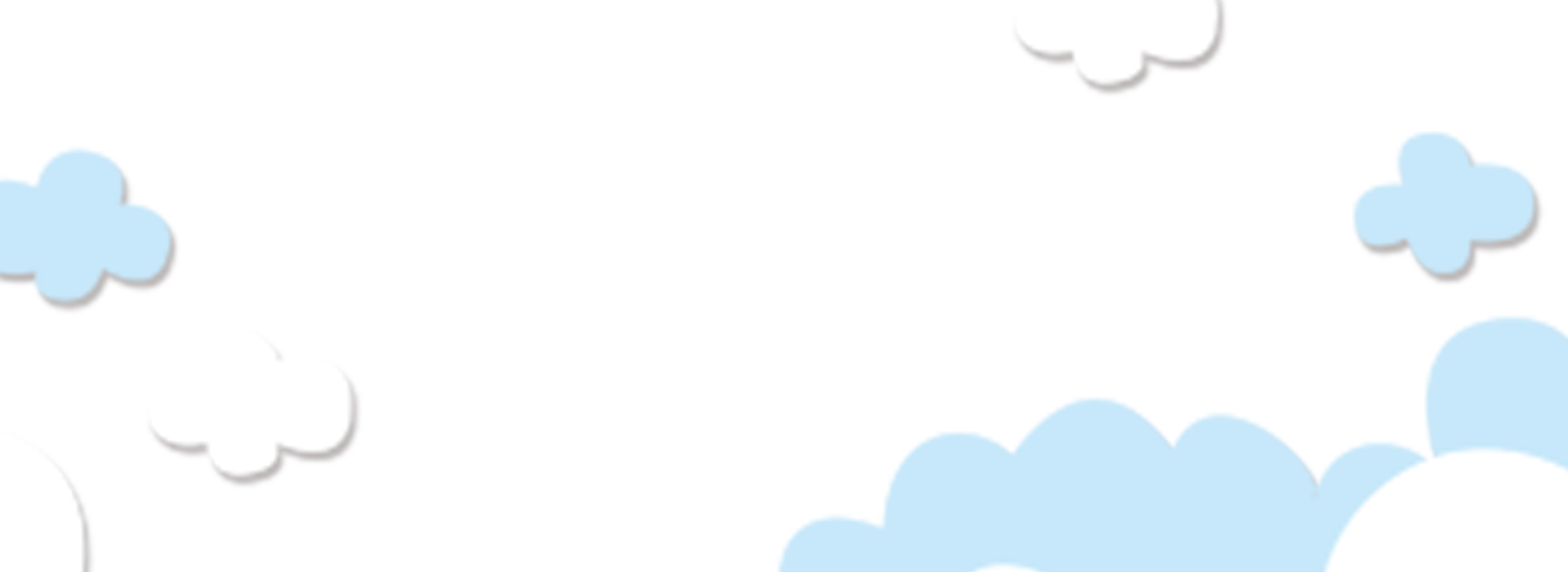 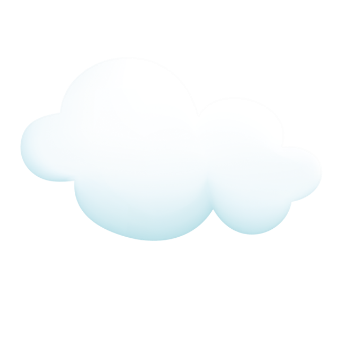 10 000
10 000
10 000
10 000
10 000
10 000
10 000
10 000
10 000
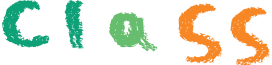 10 000
10 000
10 000
10 000
10 000
10 000
10 000
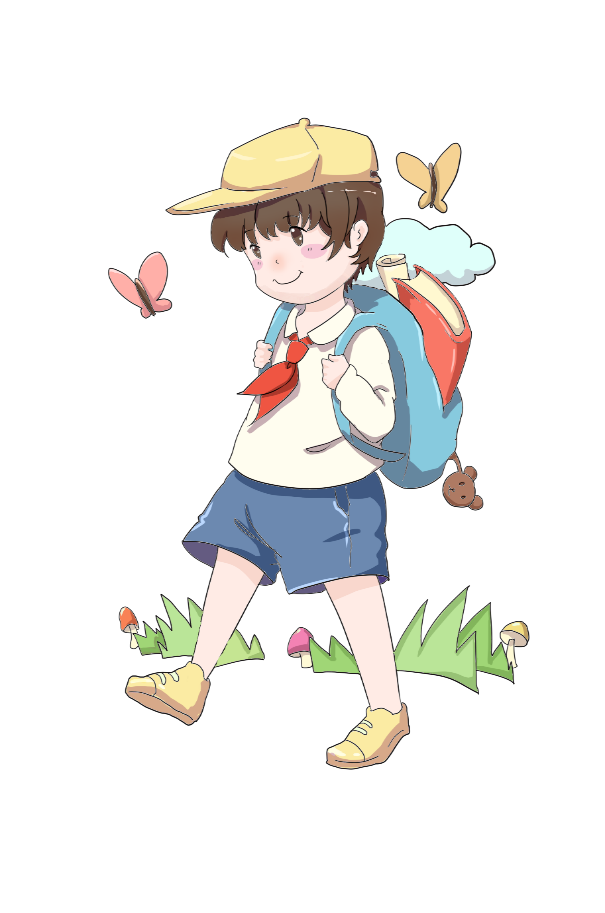 10 000
10 000
10 000
10 000
10 000
10 000
10 000
10 000
10 000
10 000
10 000
10 000
80 000
90 000
100 000
Mười chục nghìn còn gọi là một trăm nghìn
100 000 đọc là: một trăm nghìn
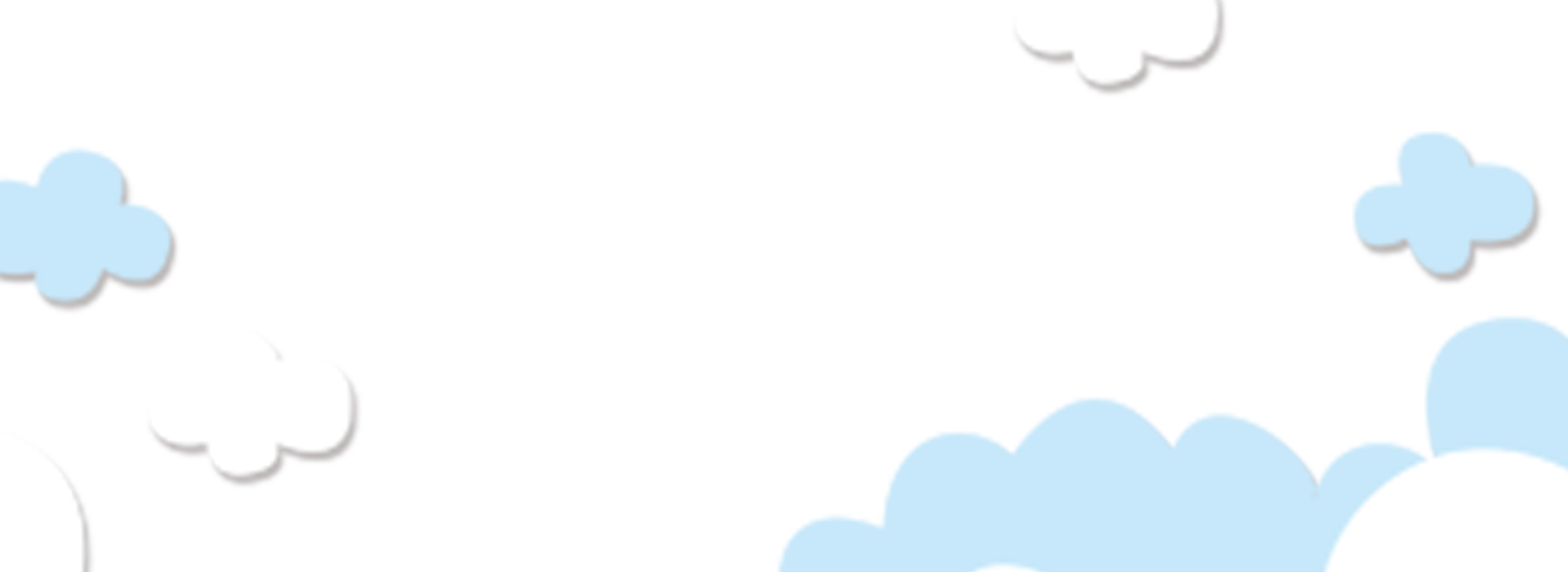 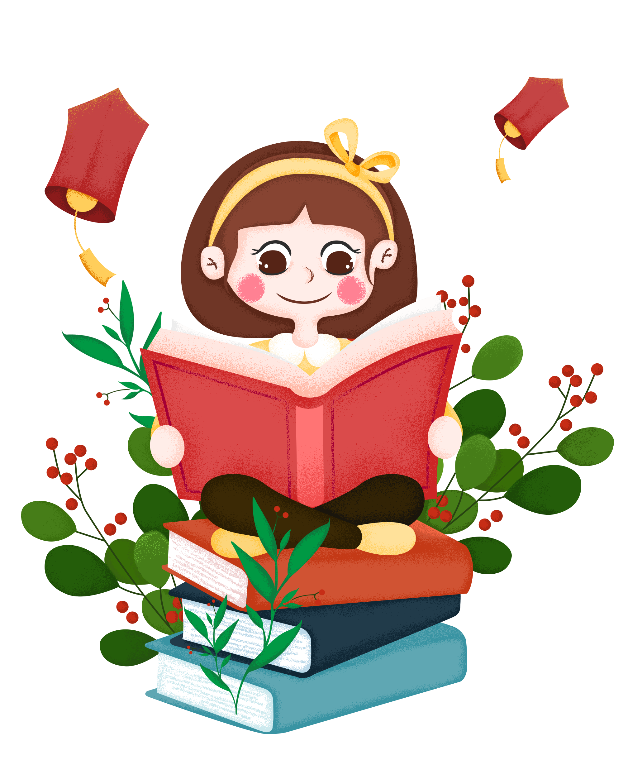 10 000
10 000
10 000
10 000
10 000
10 000
10 000
10 000
10 000
10 000
10 000
10 000
10 000
10 000
10 000
10 000
10 000
10 000
10 000
10 000
10 000
10 000
10 000
10 000
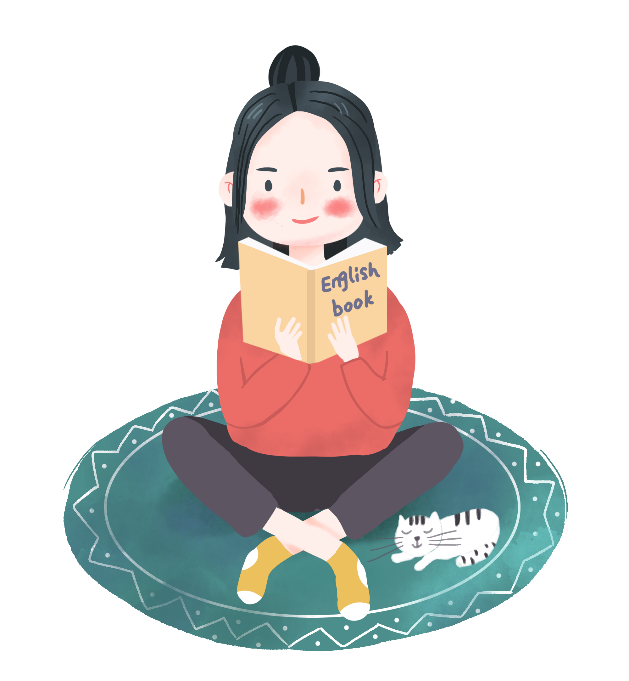 10 000
10 000
10 000
10 000
80 000
90 000
100 000
Hãy đọc các số sau: 70 000;  80 000;  90 000;  100 000
Số: 100 000
Số 100 000 có mấy chữ số? Đó là những chữ số nào?
?
Bµi 1:
Sè
60 000
70 000
30 000
90 000
40 000
a) 10 000; 20 000; …….. ; ………. ; 50 000; ………. ; ……… ; 80 000;……... ;100 000 .
14 000
13 000
20000
19 000
17 000
18 000
15 000
b) 10 000; 11 000; 12 000; …….. ;……… ; ……… ; 16 000; …….  ;……...  ; …….  ;……. c) 18 000; 18 100; 18 200; …….. ; …….. ; …….. ; …….. ; 18 700; ……… ; …….. ; ………d) 18 235; 18 236; ……….. ; ……….. ; ………. ; ………..
18 300
18 400
18 800
18 500
18 900
18 600
19 000
18 240
18 238
18 239
18 237
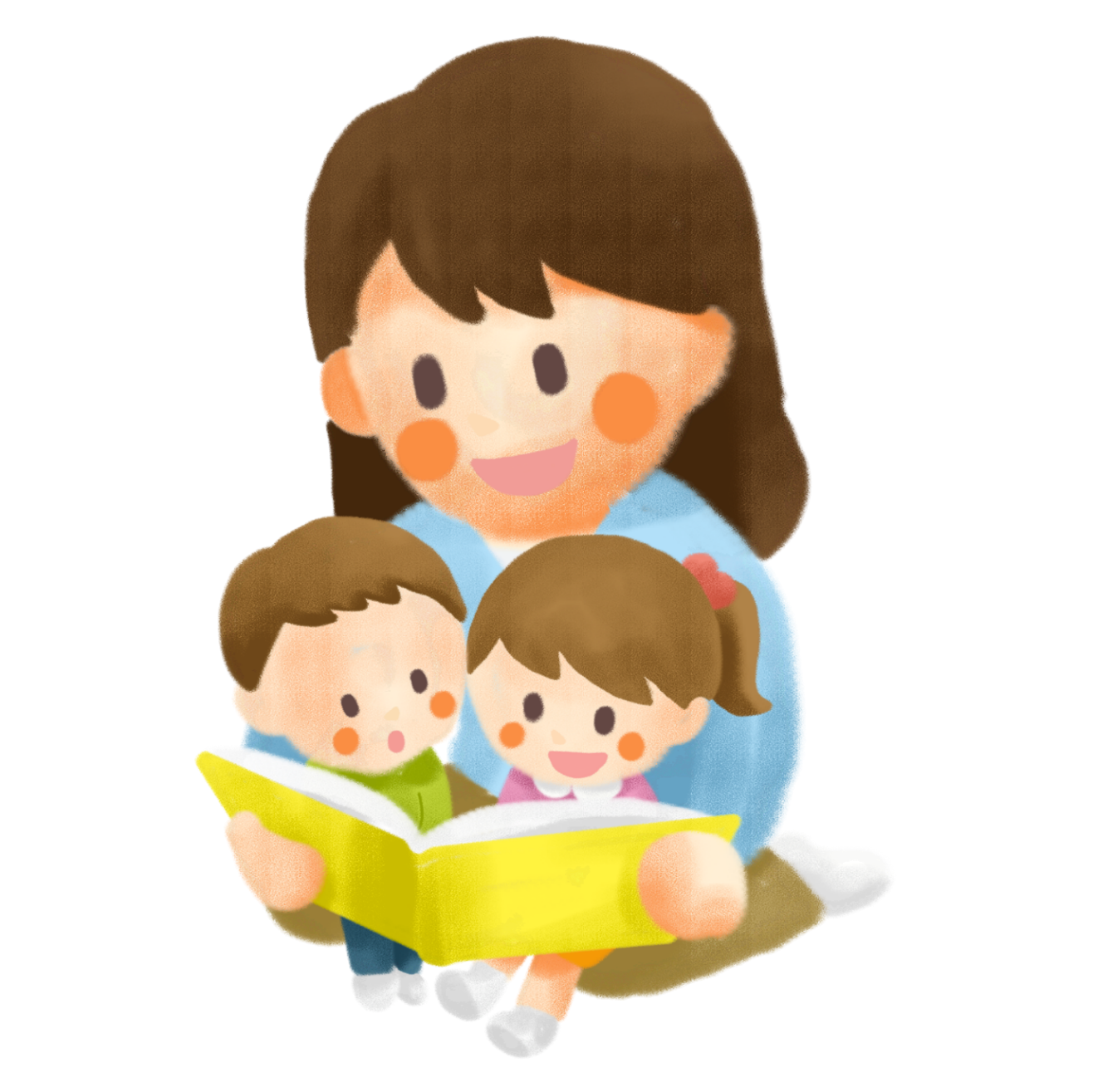 Thứ sáu ngày 25 tháng 3 năm 2022
Toán
– Luyện tập
100 000
Bài 2: Viết tiếp số thích hợp vào dưới mỗi vạch:
60 000
70 000
80 000
90 000
100 000
50 000
40 000
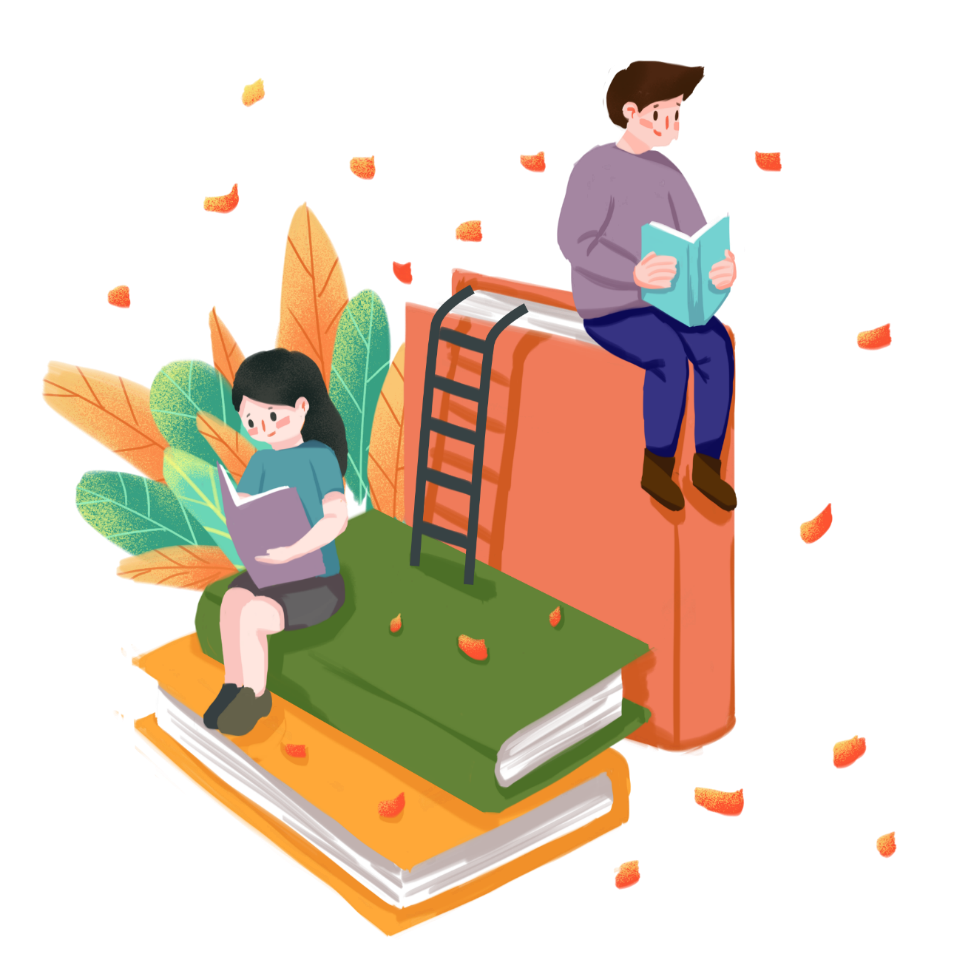 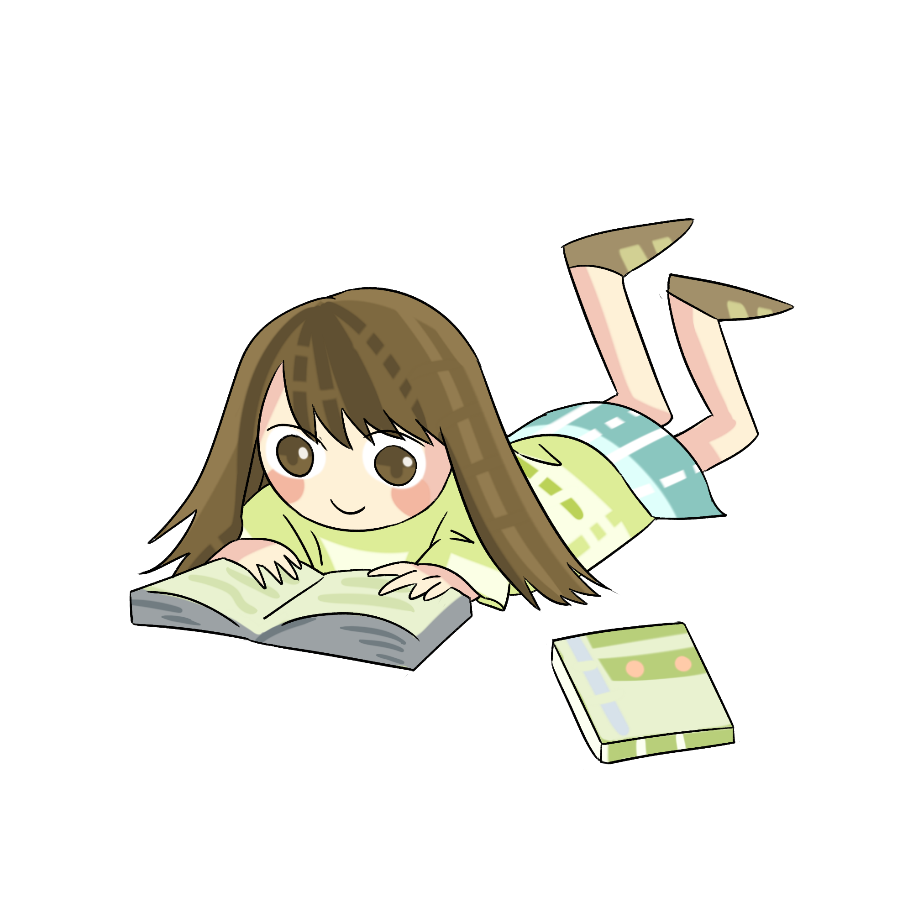 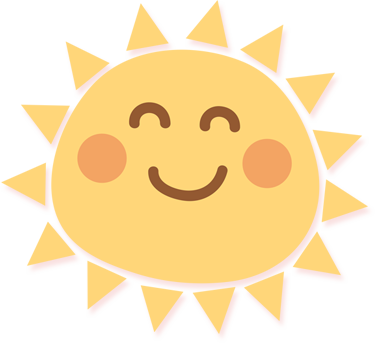 Bài 3: Số?
12 533
12 535
43 906
43 904
62 371
62 369
Bài 4: Một sân vận động có 7000 chỗ ngồi, đã có 5000 người đến xem bóng đá. Hỏi sân vận động đó còn bao nhiêu chỗ chưa có người ngồi?
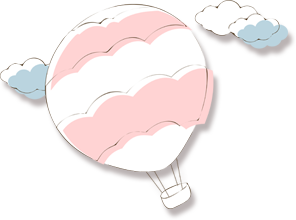 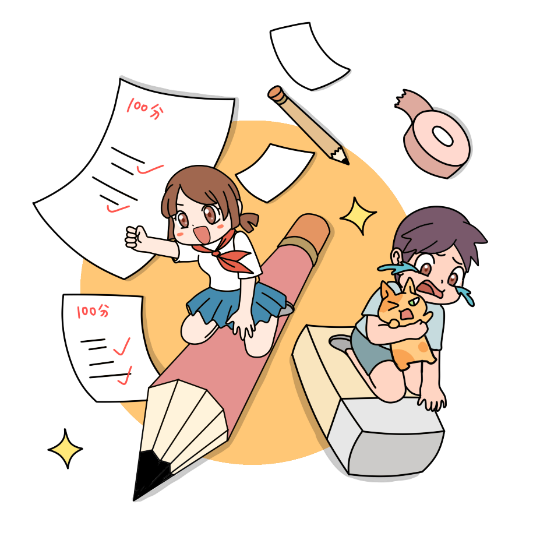 Bài giải
Số chỗ chưa có người ngồi là:
 7000 – 5000 = 2000(chỗ ngồi).
           Đáp số: 2000 chỗ ngồi
Tóm tắt
Có: 7000 chỗ ngồi
Đã có: 5000 người
Còn: ………chỗ ngồi?
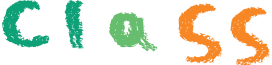